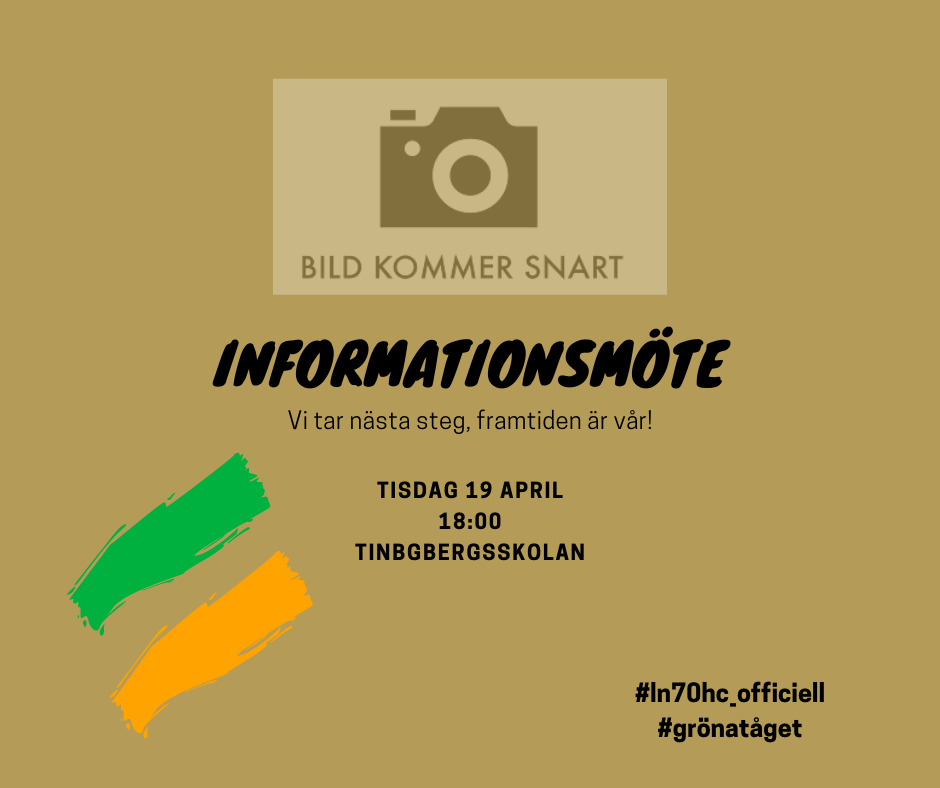 Välkomna!
Framtidens LN70
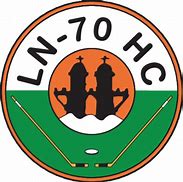 Visioner
Organisation
Varumärke/Logga
Närområdets största hockeyskola
Fulla lag
D ungdom – A junior
Seniorlag herr, etablerat Div. 2 lag
Seniorlag dam, etablerat Div. 2 lag
Oldtimers 
Kälkriddarna
Visioner
Organisation
Ansvarar för seniorhockeyn inom ramen för det ekonomiska beslut som tagits av styrelsen i form av budget.
Säkerställa att styrelsens beslutade mål och strategier för seniorverksamheten omsätts i konkret handling. Detta inkluderar även uppföljning och utvärdering av seniorverksamheten.
Kontinuerlig uppföljning och stöd till ledarna för seniorlagen.
Regelbundna möten med ledarna för de aktuella trupperna.
Analysera och inventera spelar- och ledarbehovet.
Rekrytering av ledare och tränare samt spelare enligt givna budgetramar från styrelsen.
Sätta upp mål och prioriteringar för resp. lag.
Framtagande av budgetförslag för herr resp. dam inför kommande säsong
General Manager tillsätts av styrelsen.
General Manager Herr/Dam
Ungdomsgruppen svarar för ungdomshockeyn inom ramen för det ekonomiska beslut som tagits av styrelsen i form av budget.
Säkerställa att styrelsens beslutade mål och strategier för barn- och ungdomsverksamheten omsätts i konkret handling. Detta inkluderar även uppföljning och utvärdering av barn- och ungdomsverksamheten.
Bidra till att LN70s alla barn och ungdomar upplever att de har möjlighet att påverka sin förening.
Ungdomsgruppen ansvarar för att nya lag startas upp varje år.
Säkerställa att barnkonventionen efterlevs i alla led inom föreningen.
Kartlägga LN70s upptagningsområden i syfte att kunna presentera förslag på hur ännu fler barn och ungdomar kan inkluderas i verksamheten.
Rådgivande roll – gentemot ledare och tränare (ex. nivåanpassning).
Rådgivande roll – avseende etik, moral och värdegrund inom föreningen.
Följa upp och säkerställa att LN70s alla ledare och tränare samt spelare och föräldrar efterlever föreningens värderingar.
Revidera och uppdatera Policy för utbildningsverksamheten samt uppförande. (fastställs av styrelsen)
Ansvara för registerkontroll.
Utreda disciplinärenden och missförhållanden.
Ungdomsgruppen
Cafeteria 
Lotteri
Hemsida och sociala medier
Medlemsregister
Nyckelansvariga
Domaransvariga
Materialansvariga
Utbildningsansvariga
• Svara för sortimentet och inköp samt ekonomin för caféverksamheten.• Se till att cafélokalen håller en standard som ser respektabel ut.• Samordna ev. lotteriförsäljning i alla lagen samt på våra anläggningar.• Ansvara för att tillräckligt material av god kvalitét finns på föreningens anläggningar.• Svarar för att alla lag har matchkläder att tillgå.• Ansvara för redovisning av lokalt aktivitetsstöd.• Se till att hemsidan utvecklas och uppdateras varje vecka med nödvändig information.                                                                                                                                                                                                          • Se till att medlemsregister underhålls årligen.• Vara drivande i arbetet med sociala medier och se till att LN70 syns i dessa.• Svara för att nycklar kvitteras ut till behöriga personer samt samlar in nycklar från personer som inte längre är i behov av nycklar.• Organisera domarschema för barn och ungdomsmatcher.• Se till att ungdomsdomare blir utbildade årligen.• Se till att göra samt skicka ut scheman för ansvarsveckor.
Supportgruppen
• Samordna, leda och driva detta inom klubben.• Svara för att det hålls ordning och reda på anläggningen..• Se till att nödvändig utrustning finns för att ge lagen bästa möjliga förutsättningar.• Svara för att anläggningen inventeras och besiktigas årligen och ge kostnadsförslag på åtgärder till styrelsen.• Komma med förbättringsförslag och idéer som kan utveckla anläggningen.
Anläggningsgruppen
• Samordna, leda och driva föreningens marknadsarbete.• Se till att våra sponsorer och partners får ut något av att stödja föreningen.
Marknadsgruppen
• Anordna barn och ungdomsevenemang så som Kick-off camp, avslutningar eller liknande. • Anordna årsfester och ledarträffar.• A-lagsmatcher.• Övriga arrangemang/cuper. Vara drivande att anordna cuper i föreningens regi.
Arrangemangsgruppen
Varumärke/Logga
Hemmaställ
Bortaställ
Nytt butikssamarbete!